COMITÊ GESTOR DE TIC(CGTIC)
outubro/2013
AGENDA
Pendências da última reunião;
Portfólio de Projetos TIC;
início do Projeto Selo do Sicase;
Deliberações:
Sistema de Custas – definição do grupo decisório
Acesso aos sites bancários;
OAB  - solicitação relativa aos processos findos ou arquivados;
Dropbox – parecer sobre a sua utilização
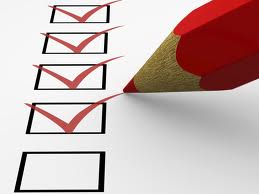 Pendências da última Reunião
Pendências da última reunião
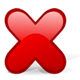 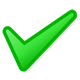 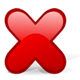 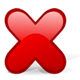 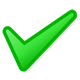 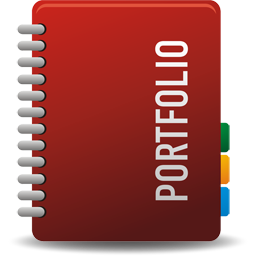 Portfólio projetos de tic
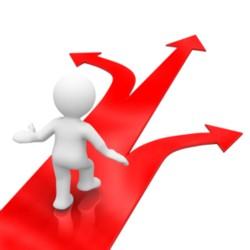 deliberações
Projeto de Selo do Sicase
A pedido do CGJ, foi iniciado o Projeto de Selo do SICASE

Prazo de conclusão: 29/nov/13.
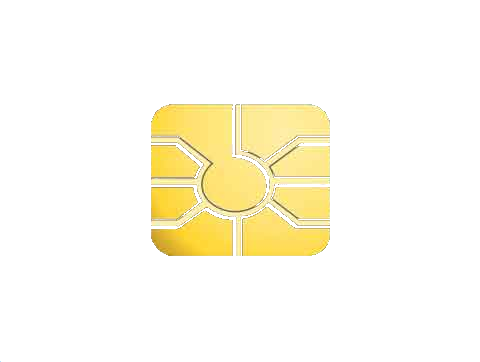 Sistema de custas
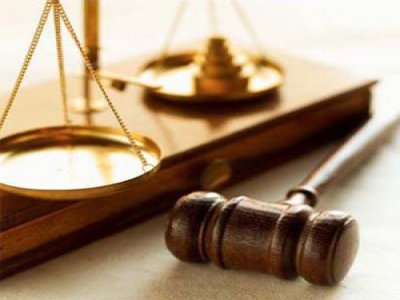 Grupo Decisor?

Atribuições:
Definição de Fluxos
Definição de Requisitos
Tomada de Decisão
liberação de acesso aos bancos
Implicações:

O agente do judiciário é o único responsável pelo uso seguro da aplicação;
Não será fornecido pela SETIC qualquer tipo e suporte, orientação ou assistência ao uso dos serviços;
Existem riscos consideráveis de segurança;
Acesso ao sites bancários será liberado para todos os servidores e magistrados?
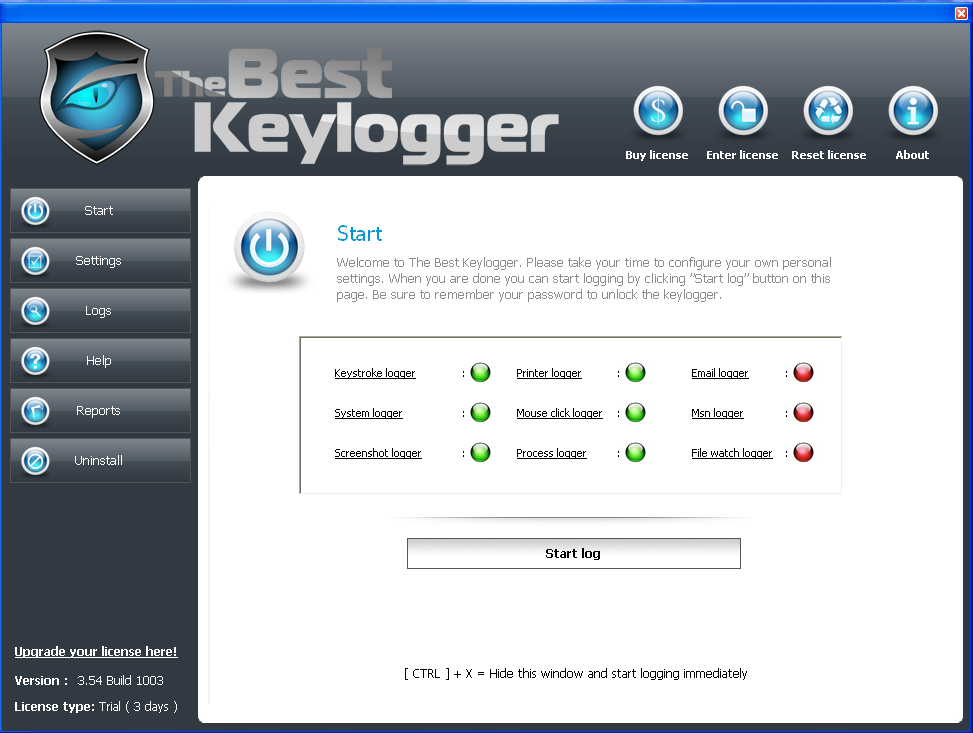 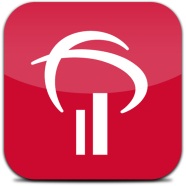 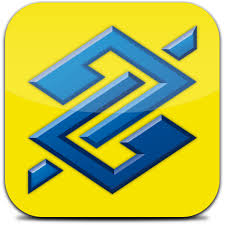 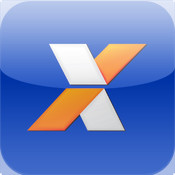 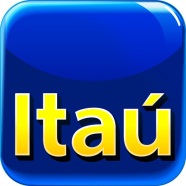 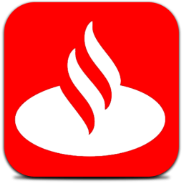 solicitação da OAB sobre processos findos ou arquivados
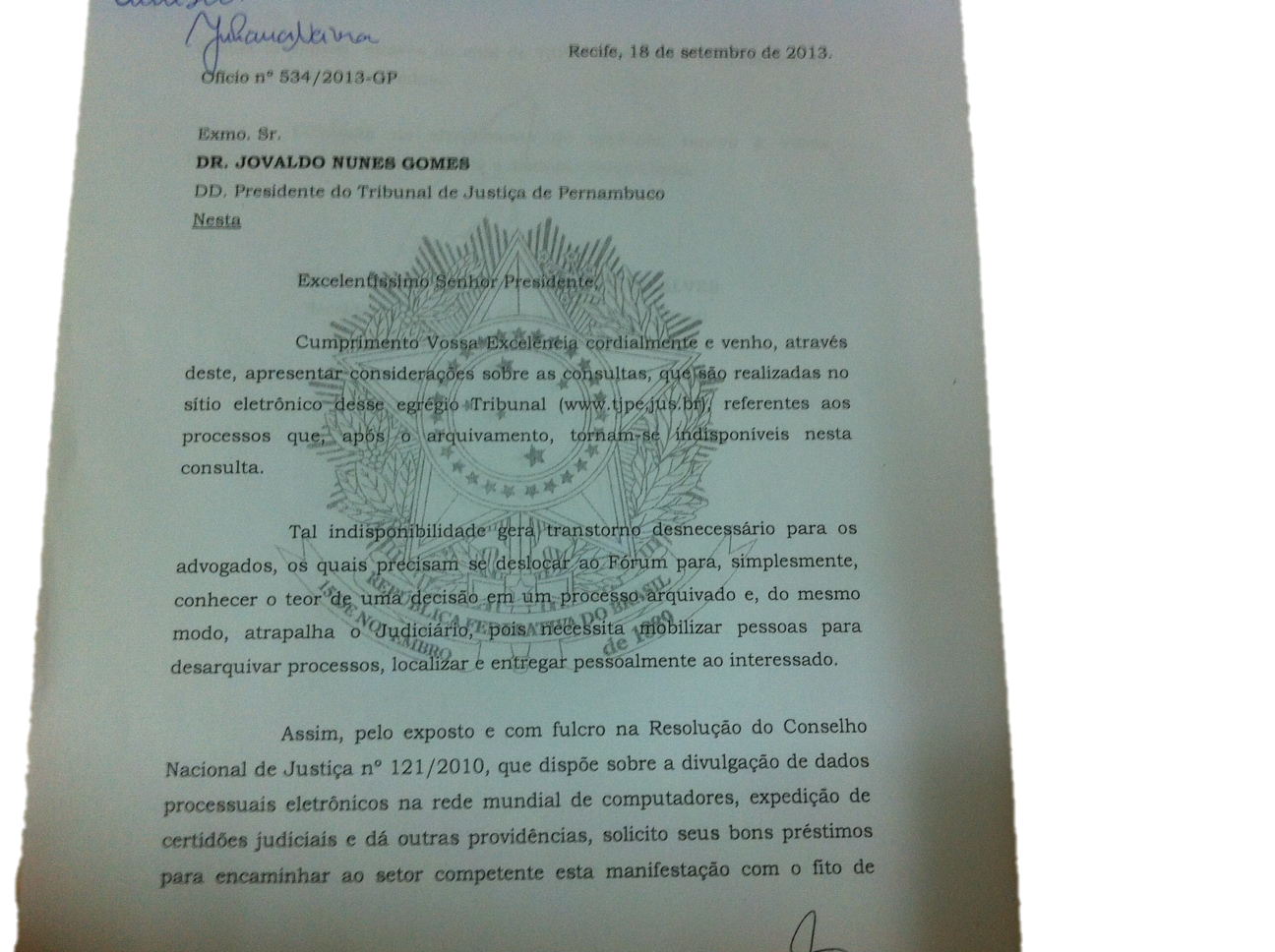 solicitação da OAB sobre processos findos ou arquivados
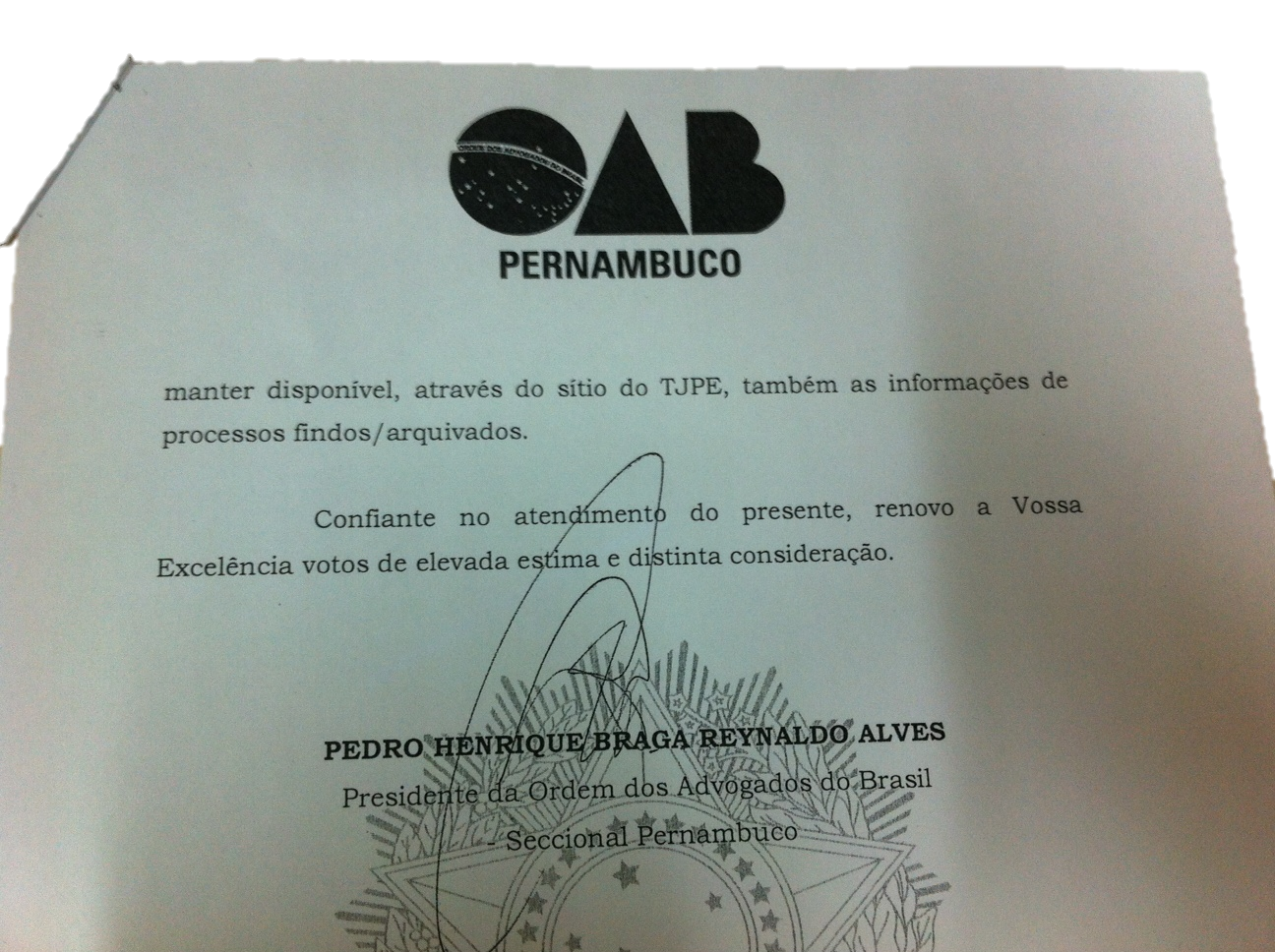 PARECER SOBRE USO DE armazenamento EM NUVEM
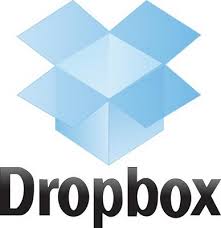 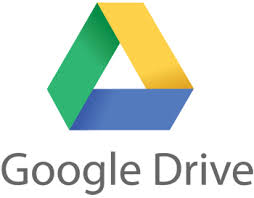 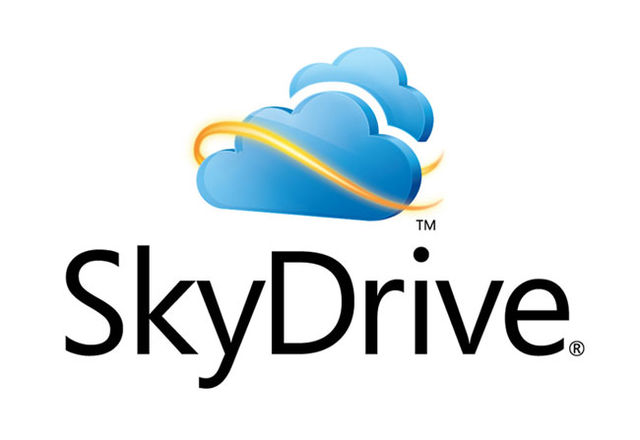 ESPIONAGEM
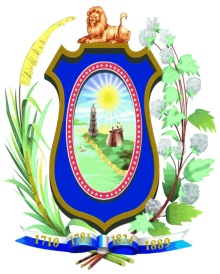 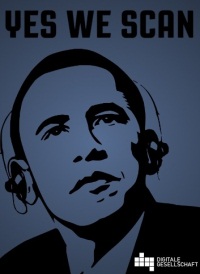 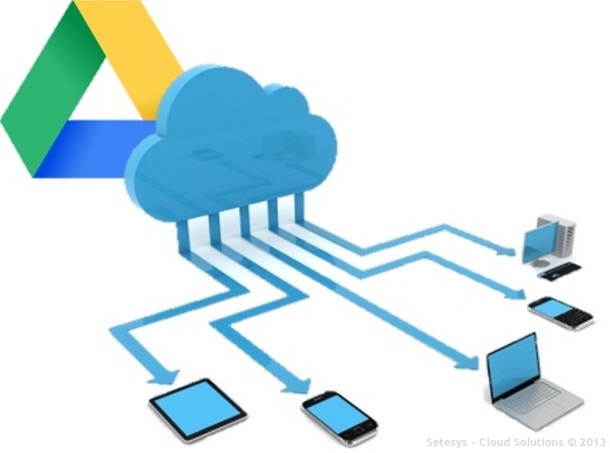 TJPE NÃO TEM CONTROLE SOBRE AS INFORMAÇÕES
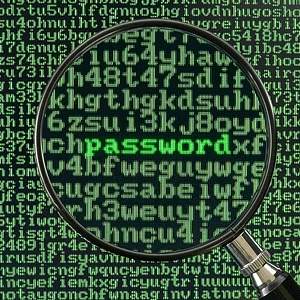 BAIXO NÍVEL DE CRIPTOGRAFIA
PARECER SOBRE USO DE armazenamento EM NUVEM
Implicações sobre uso do Armazenamento em Nuvem



Política de Segurança da Informação:
Cabe aos agentes do Judiciário proteger ativos de informação;
Todos os relacionamentos e contratações em que haja o compartilhamento de informações devem ser precedidos por Termos de Confidencialidade;
O uso do Dropbox configura um relacionamento restrito entre a pessoa física, o usuário, e o fornecedor;
As informações podem estar em qualquer lugar do mundo
O TJPE não possui controle sobre as informações compartilhadas
As informações estão sujeitas a interceptações
Dúvidas e Sugestões?
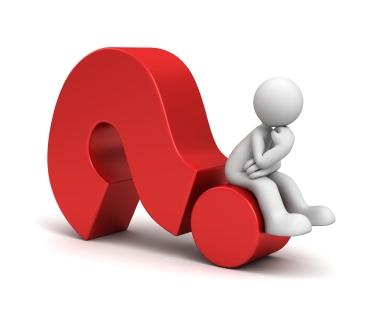